Brain Parts & Function Station
Take Away Points:
The brain is the control and command center of the body.
The skull protects the brain from injury.
The Brain has three main areas: Cerebrum, Cerebellum and Brainstem, each with their own function.
The Cerebrum has a right and left side and is divided into four lobes – Frontal, Parietal, Temporal and Occipital lobes, each with their own function.
Damage to the lobes (Frontal, Parietal, Temporal or Occipital) causes specific problems depending on the lobe function
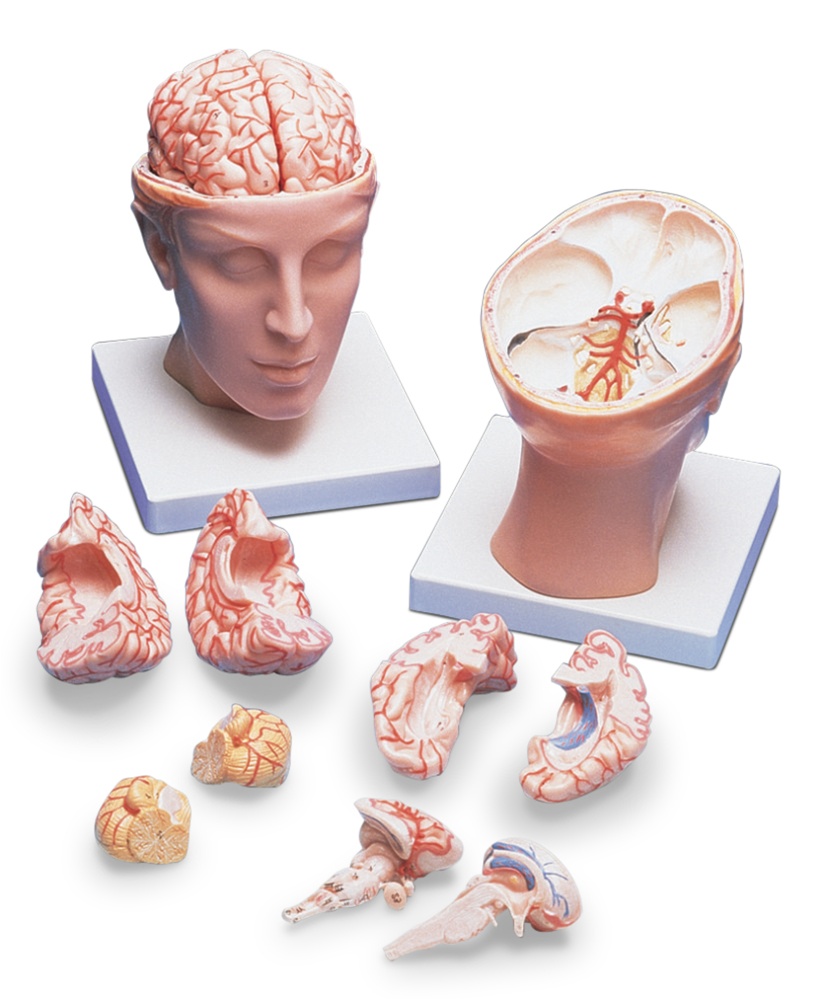 SKULL - protects the brain from injury
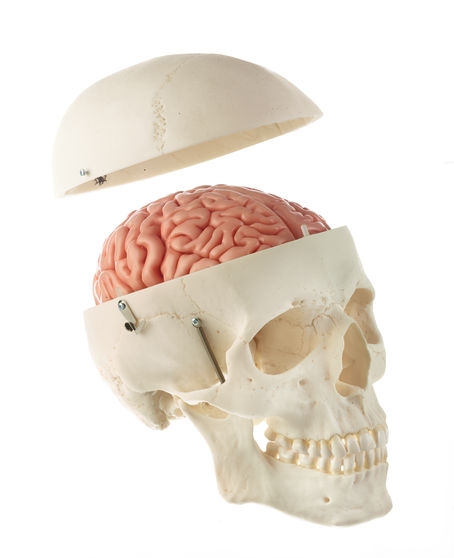 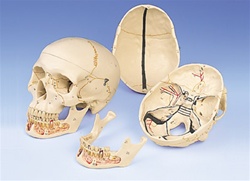 Brain: 3 Main AreasCerebrum, Cerebellum and Brainstem
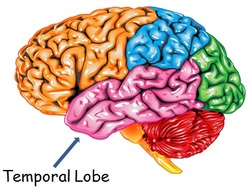 CEREBRUM
CEREBELLUM
BRAINSTEM
Cerebrum 
Controls higher brain functions like language, decision-making, emotions, memory and personality. 
Has a right and left side, called hemispheres 
          *Right hemisphere- controls left side of body & houses center for music 
           & artistic creation. 
          *Left hemisphere- controls right side of body & houses areas for speech,   
            reading & math. 
Cerebellum 
Controls balance, muscle movement and coordination  
Brain stem 
Controls basic body functions such as heartbeat regulation, breathing, and how awake you are.
Brain: 3 Main Areas
Brain Parts
Cerebrum has 4 lobes

Frontal Lobe 

Parietal Lobe 

Temporal Lobe 

Occipital Lobe
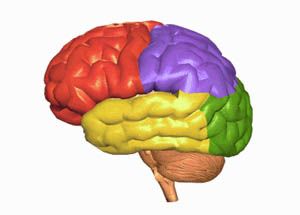 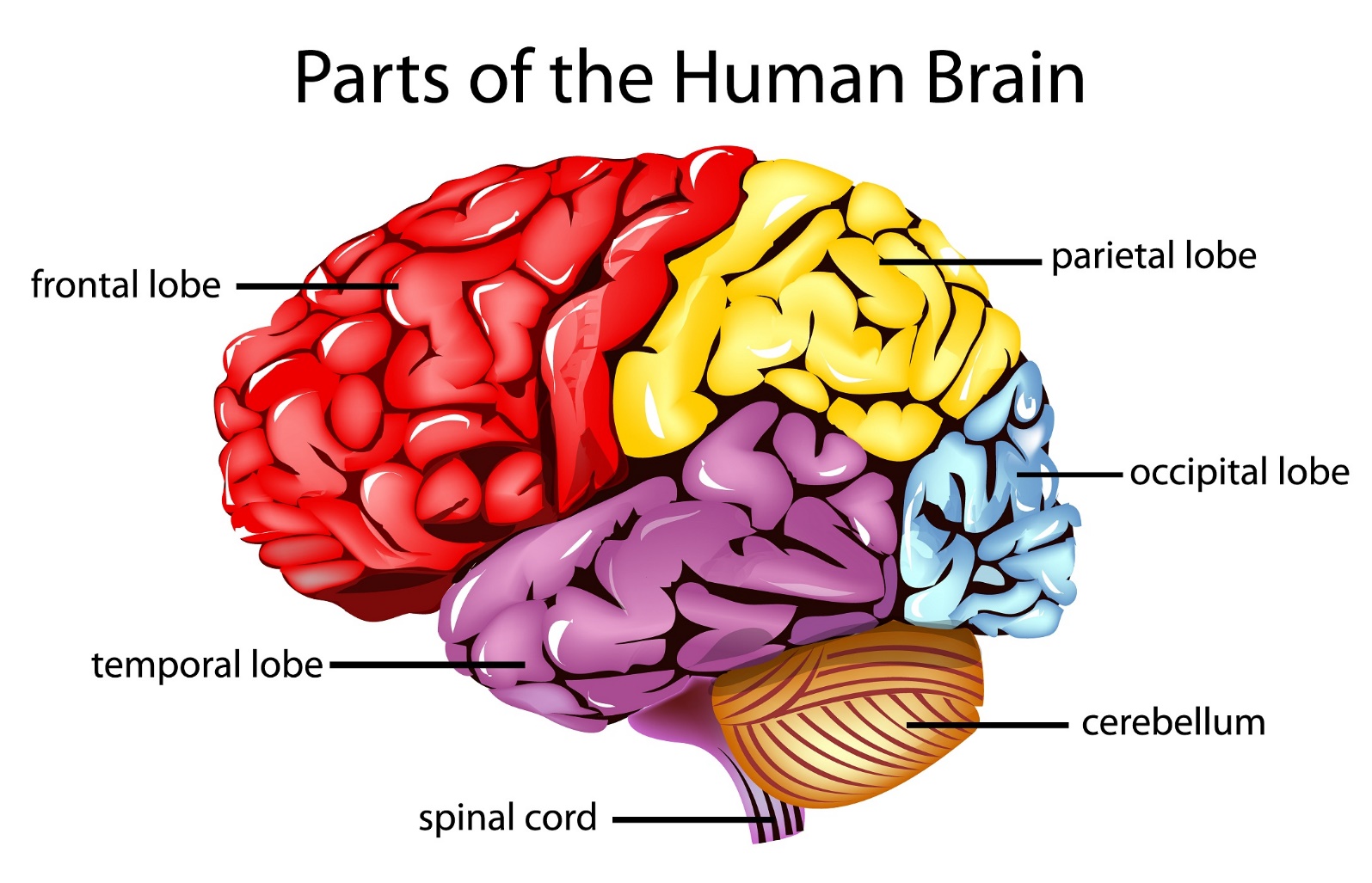 Parts of the Cerebrum
Parts of the Cerebrum
Approximate Locations: Lobes of the Brain
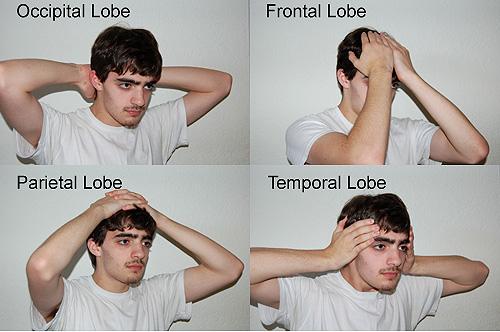 Reference: https://faculty.washington.edu/chudler/lobe.html
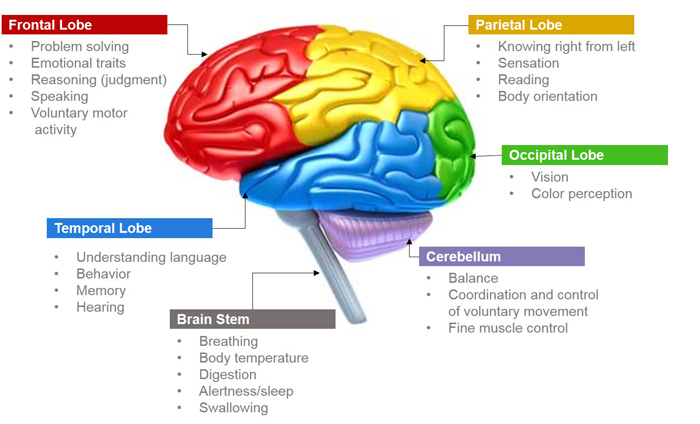 APPLY WHAT YOU LEARNED!
Damage to the labeled  parts of the brain will cause what?
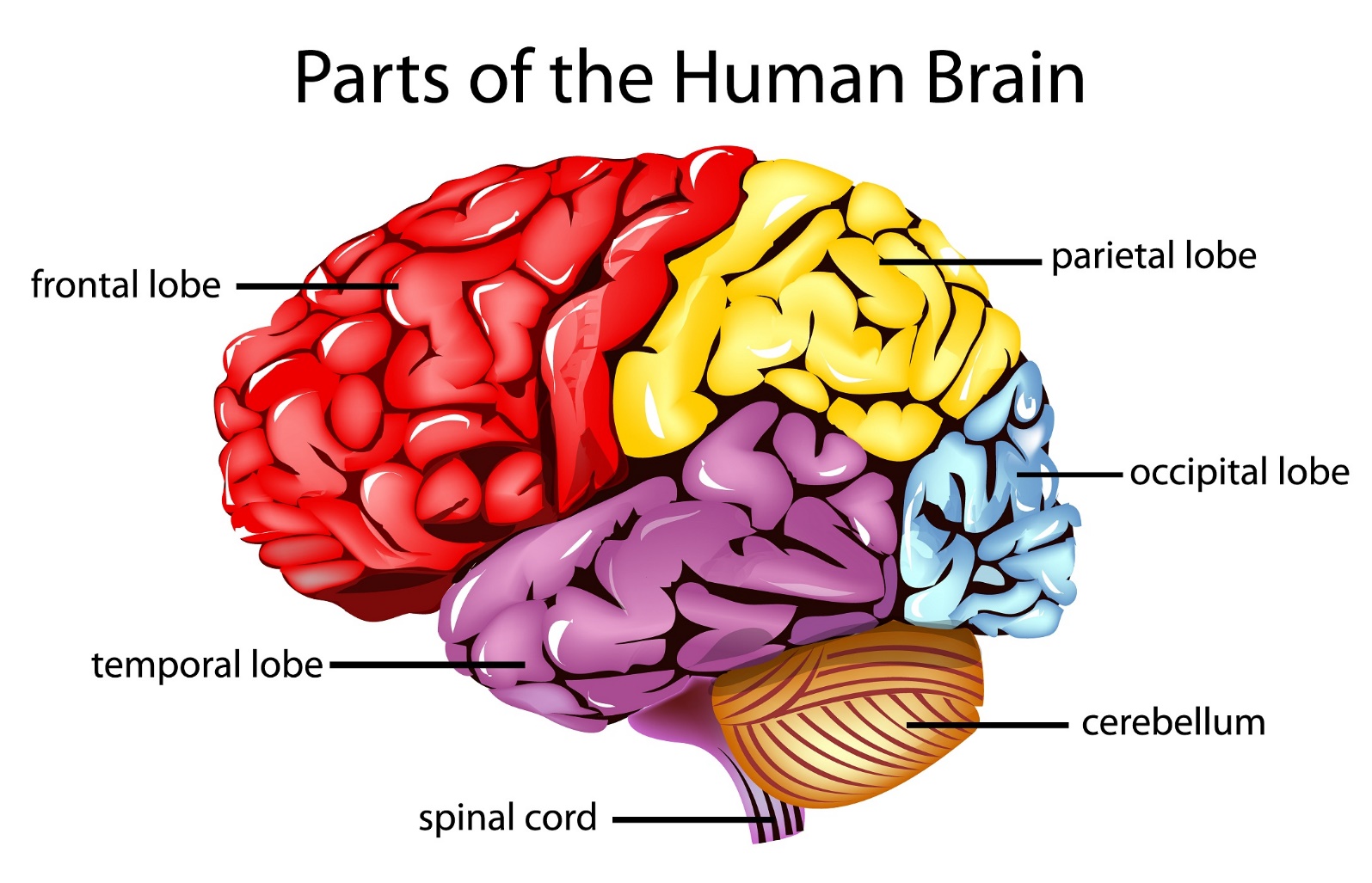 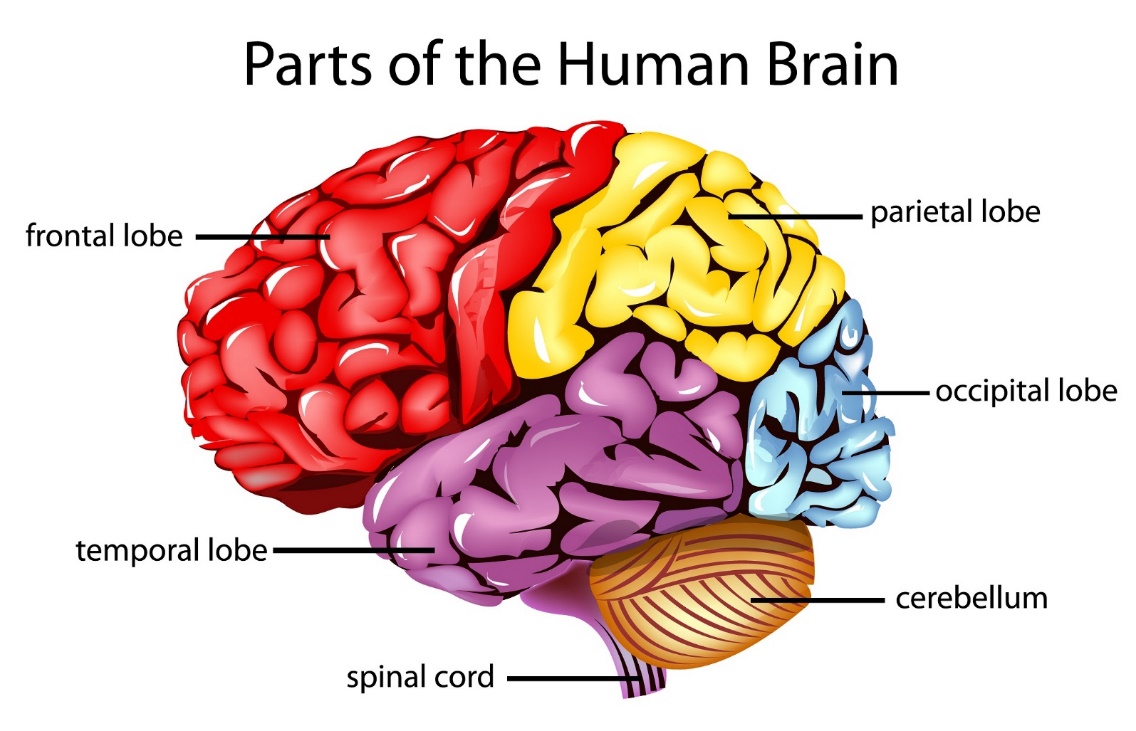 Damage to the frontal lobe may cause a change in personality, aggressiveness, memory, depression, apathy and irritability.

Damage to the parietal lobe may cause inability to locate parts of your body and recognize parts of your body.

Damage to the temporal lobe may cause hearing loss, language problems, sensory problems like the inability to recognize a familiar persons face.

Damage to the occipital lobe may cause loss of vision and distorted perception of size, color & shape.
Quiz
What are the three main areas of the brain? 
Name the four lobes that make up the cerebrum?
Name at least one function of each lobe?
Damage to the frontal lobe may cause?
Damage to the parietal lobe may cause?
Damage to the temporal lobe may cause?
Damage to the occipital lobe may cause?